01
Directed Studies 1
Numerical solution of a nonlinear plate equation
Belfedal Chaima Djouhina 

SUPERVISOR : János Karátson

2021, II semester
PURPOSE OF PROJECT
Understand the weak form of the nonlinear plate equation (a 4th order PDE) and prove that it has a unique weak solution.

Theory for the numerical solution: construction and proof of convergence. It consists of finite element discretization, Newton linearization and conjugate gradient method.
TABLE OF CONTENTS
Weak formulation :
The PDE model :
Theory for the numerical solution ;
Prove existence and uniqueness
1.Apply a finite element discretization
2. Apply a Newton iteration (so-called "outer iteration")
3.Apply the PCG method("inner iteration"),
Elasto-plastic bending of clamped plates
03
01
02
The PDE :
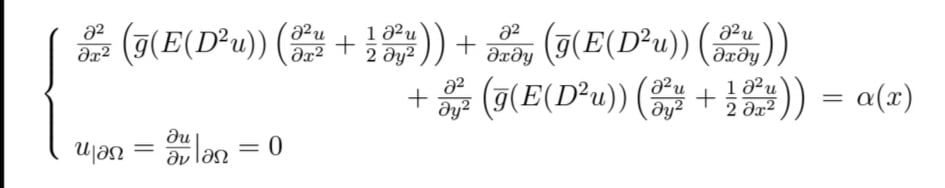 The weak formulation of problem :
Prove the existence and uniqueness of the weak solution :
Prove the existence and  uniqueness of the weak solution :
Finite element discretization:
("Nonlinear Céa's lemma") :
Example:
Newton linearization :
Example :
Inner-outer iterations
1.Assumptions:
2.Construction:
Theorem 3:
THANK YOU
Please keep this slide for attribution